Yarn Bombing
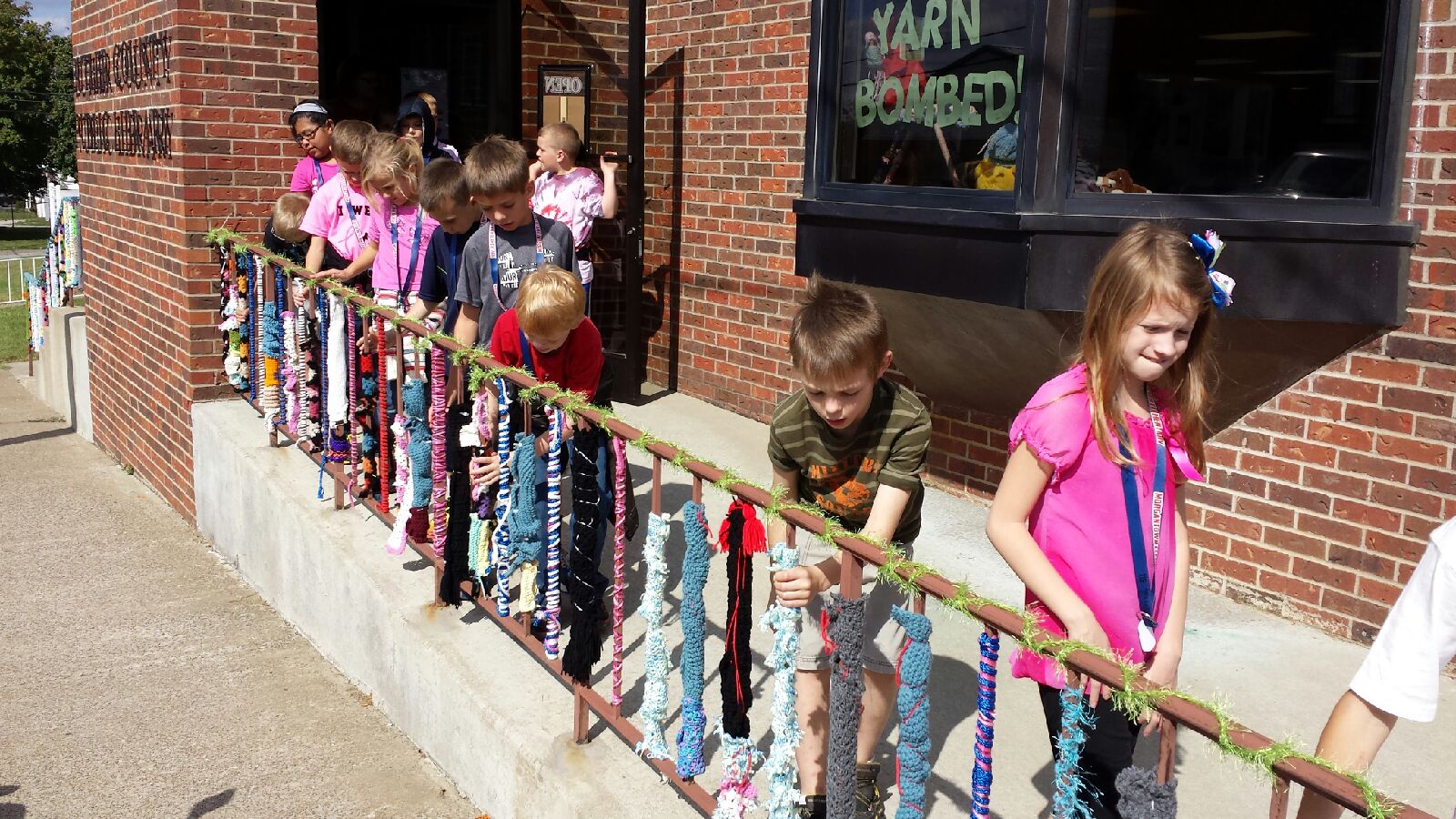 How To Turn Your Library Into A Piece Of Art!
What is Yarn Bombing?
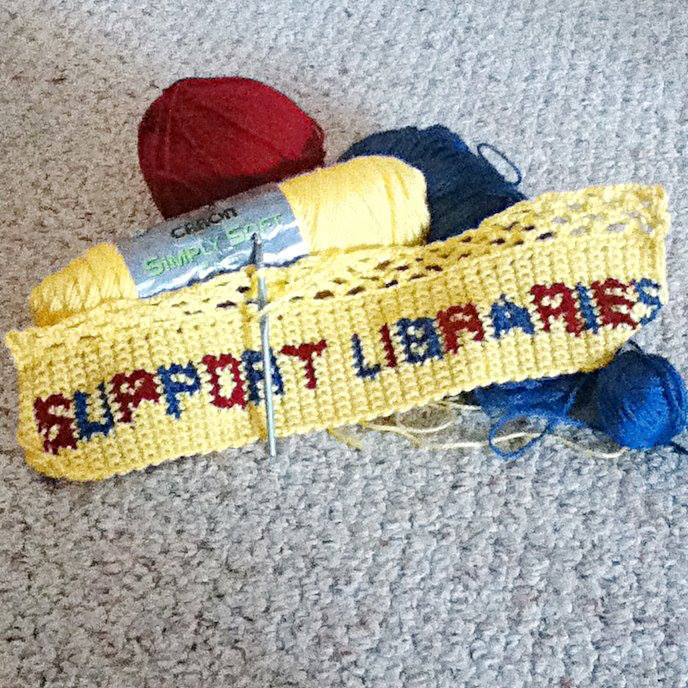 History of Yarn Bombing
Why Yarn Bomb?
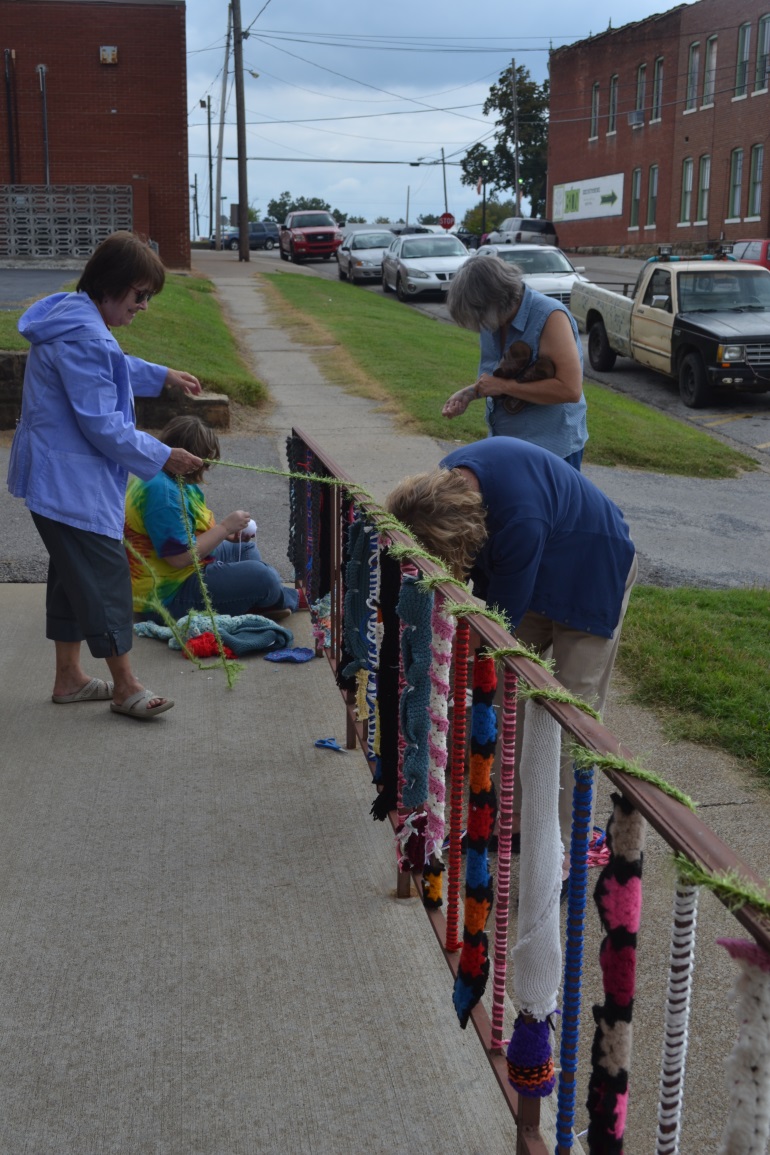 How Can I Yarn Bomb My Library?
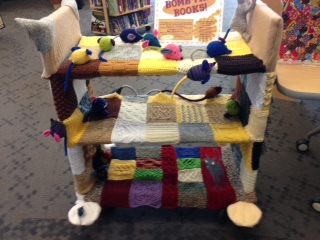 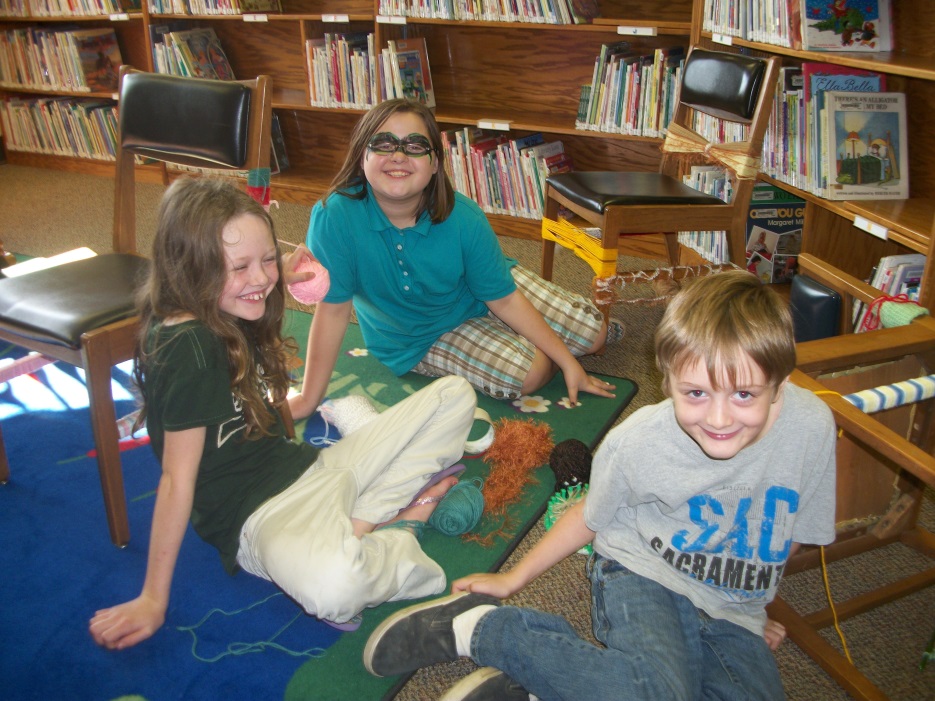 http://vimeo.com/44488145
Art For Everyone
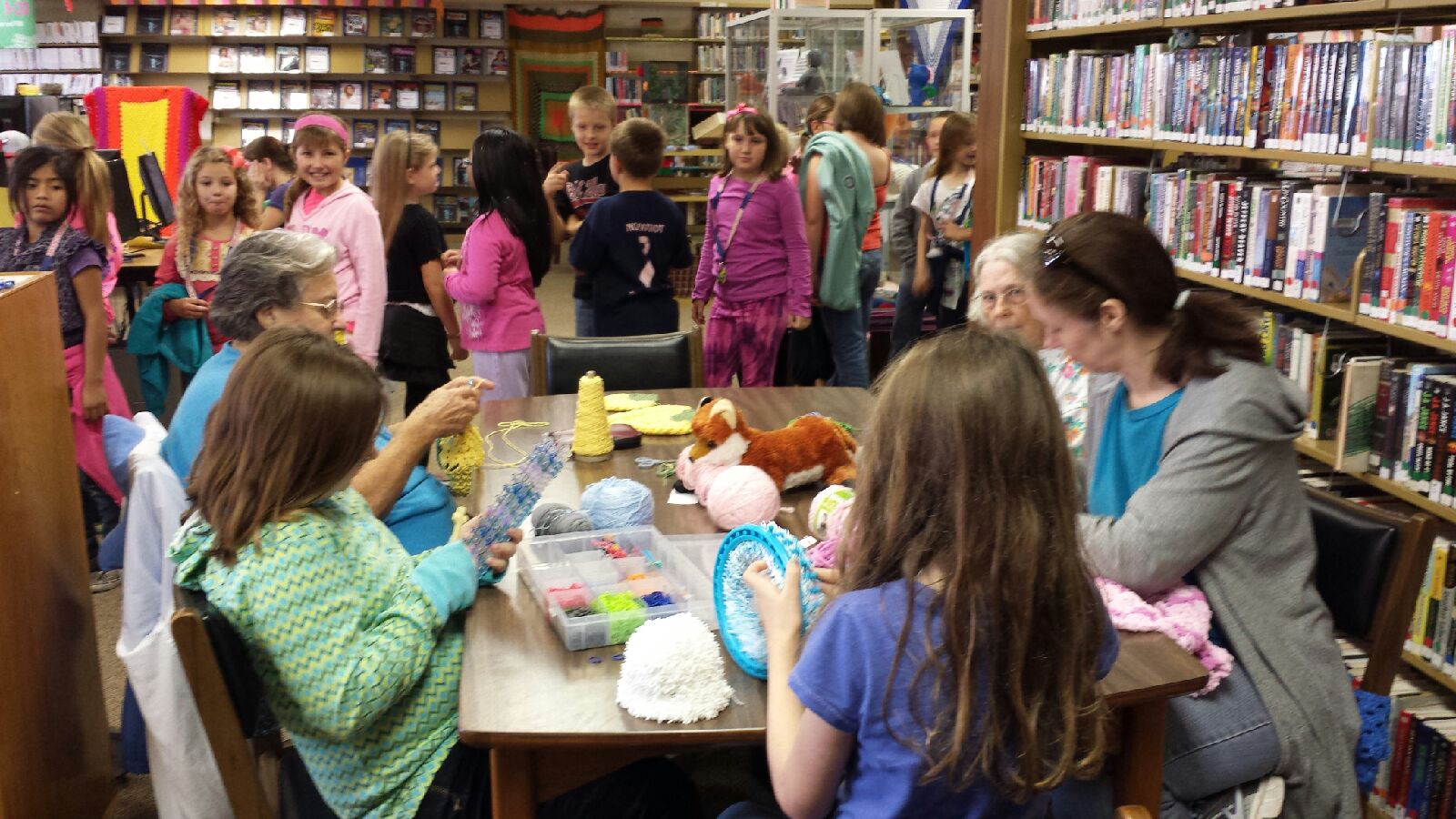 Lessons Learned
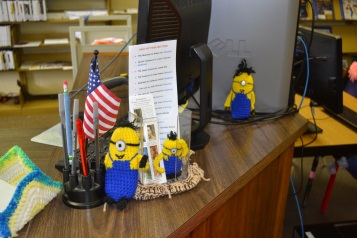 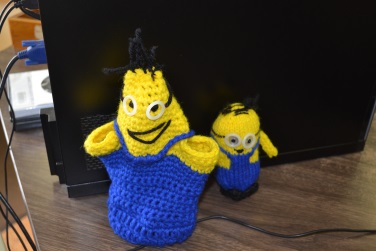 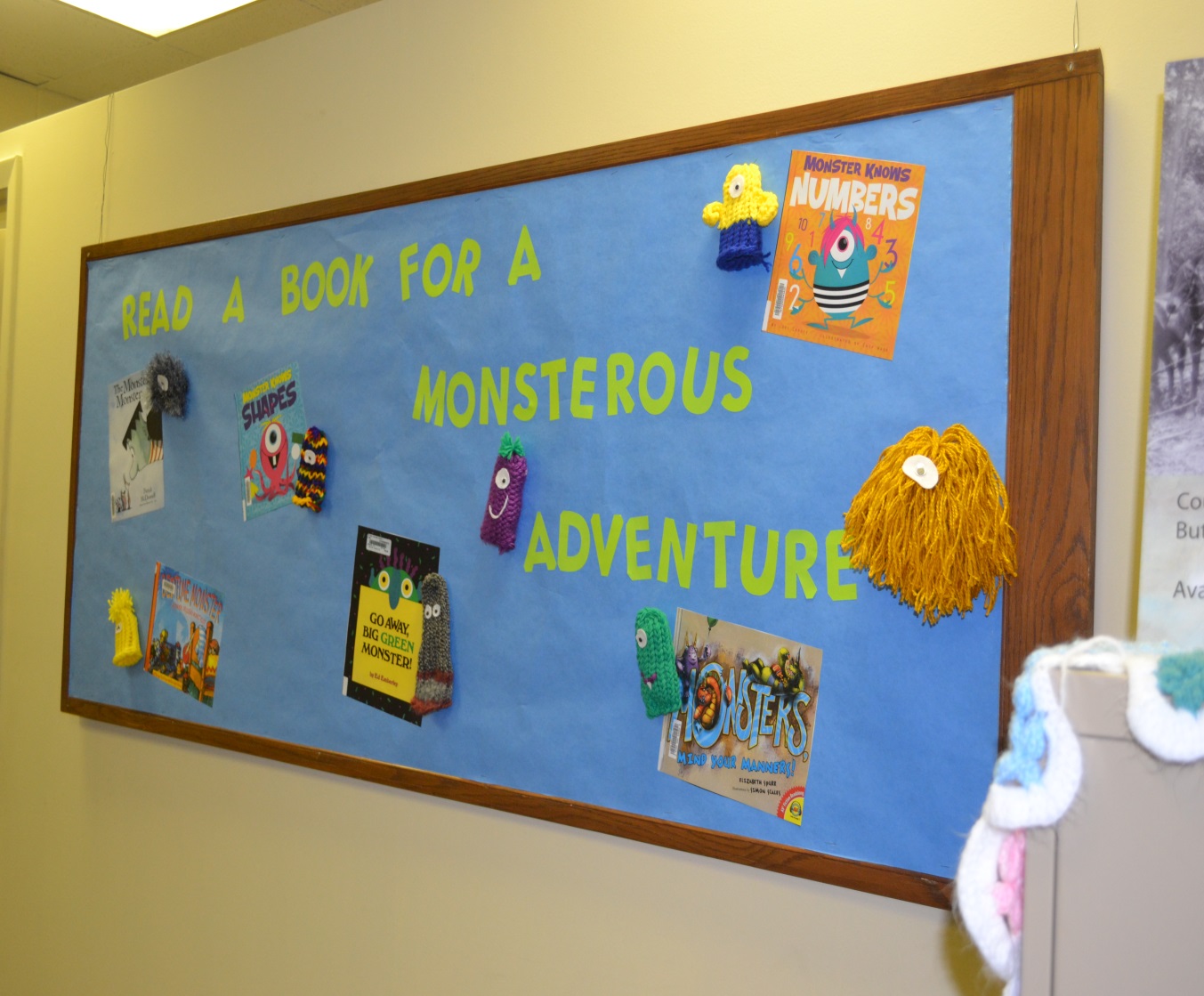 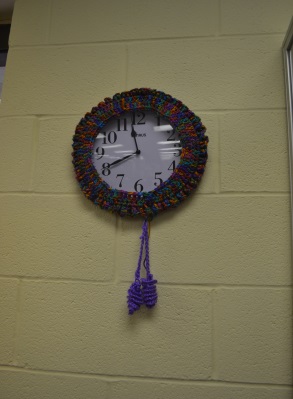 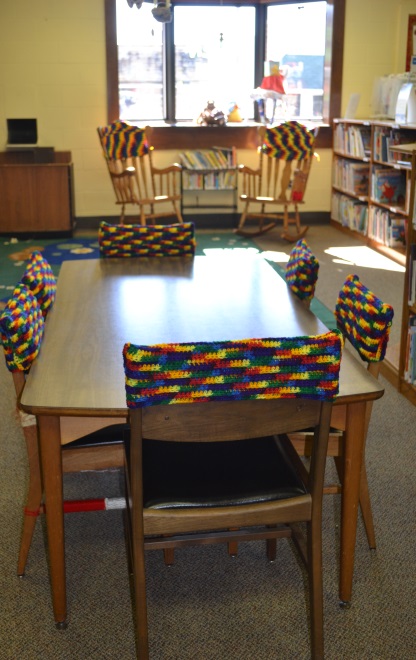